“Have I done enough?”; Workers experiences of keeping women safe
Honours Research Project

Sarah Anderson
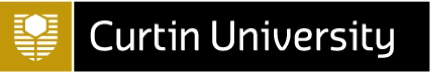 [Speaker Notes: In 2015, as part of completing my social work degree, I conducted a small research project. The project focused on safety planning carried out by specialist domestic violence workers, with women and children experiencing domestic violence.

Decided to explore safety planning as it is a key response to domestic violence. It has been defined as a process that typically involves women being supported to evaluate their situation, decide on the type of assistance they need, and make decisions about how they are going to respond.  

It was hoped that the study would contribute in some small way to understanding service responses, and learning how women and children can be best supported.]
Background
Limited research

Is widespread practice across variety of human service settings

Carried out in varying degrees

Emphasises immediate, crisis related safety risks, with less focus on longer term issues
[Speaker Notes: To inform the study, I carried out a literature review and found that:

Limited research - There is a lot of research around the effects of domestic violence on women and children, and around program integration and evaluation, however there are limited studies explicitly examining safety planning practice in women’s refuges, particularly in an Australian context. 

Safety planning is a widespread practice - carried out in health, child protection, and domestic violence contexts (on an international scale).

However, it is carried in varying degrees – meaning there also appears to be a level of inconsistency. 
Ranges from being seen as a narrow part of counselling and referral, to more comprehensive which looks at ongoing risks, resources and priorities.
The different philosophies of organisations can also result in a variance of responses by practitioners – meaning that either children’s rights or women’s rights can be favoured over the other (child protection and domestic violence agency study (waugh & bonner)
The need for safety planning to move away from interventions that simply focus on women’s behaviour, towards focussing on perpetrators of abuse was identified as being a more pragmatic solution to improving women and children’s safety 

The literature indicated that a limitation of safety planning is its emphasis on immediate, crisis related safety risks with less of a focus on longer term issues – which is also one of the key findings of this study.]
Aim of the study
To explore what influences and informs safety planning processes performed by specialist domestic violence workers, in selected metropolitan and regional areas of Western Australia
Methodology
Qualitative, interpretive approach                                    An exploratory study	
Informed by feminism
Informed by post modernism

Participants
9 participants
Refuge support workers & Safe at Home advocates
Metropolitan and regional areas of Western Australia

Data collection		
6 in-depth interviews undertaken between March and June 2015
In three interviews, participants interviewed in pairs
Semi-structured format
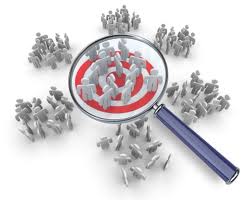 [Speaker Notes: The aim of the study was to explore what influences and informs safety planning processes performed by specialist dv workers both in metropolitan and regional areas
 
 Specifically, the objectives were to explore the skills knowledge and understandings workers used, the range of information they used, as well as document any concerns or dilemmas they have

Because it was exploratory, the study took a ‘Qualitative, interpretive approach which was informed by feminist post modern framework’, recognising that domestic violence is grounded in women’s experiences (Ramazanoglu, 2002, p. 16) .

Participants - 9 participants, mix of refuge support workers (4) and safe at home advocates (5) from metropolitan and regional areas
Data collection – 6 semi-structured interviews undertaken between March and June 2015, in 3 interviews, participants interviewed in pairs, 
Metropolitan – Highgate, Rockingham, Joondalup
Regional – Albany, Northam & Bunbury

Safe at Home’ provides an alternative option for women and children experiencing domestic violence to be supported to maintain safe and sustainable housing. Assistance across a range of areas is given including home security, legal, financial, and counselling referrals. The program is administered by women’s refuges as a way of linking in to additional support in crisis situations. A key consideration for participation is establishing how ‘safe’ it is for women and children to remain in their home; safety planning is a significant component in determining this possibility]
Key findings
Safety planning described

Prioritises physical safety

“where do you draw the line with what you call safety and what you call longer term goals”.
[Speaker Notes: Key findings with regard to safety planning: 

Prioritises physical safety
Definite and understandably strong emphasis on preserving physical safety (if we think about hierarchy of needs, which suggests without physical safety cannot have anything else),
Participants referred to discussing women’s level of risk, as well as the strategies or tactics they can employ in usually crisis situations to minimise, avoid, or escape physical harm (for example, increasing home security (changing locks, sealing manholes); improving personal security (identifying safe rooms, changing routines, and keeping a mobile phone accessible); ensuring weapons are locked away; the use of de-escalation tactics to calm the perpetrator’s behaviour; and devising escape plans). 

There were differing perspectives amongst participants about whether safety planning was concerned primarily with physical safety, or more inclusive of emotional and psychological safety.
Emotional safety – not identified, but clearly inherent to safety planning practice (all spoke of listening to women, trying to give her positive reinforcement, let her know there are options and not on her own)
Referrals for counselling was standard practice – all recognised impact dv has on women and children. Most saw this as part of safety planning, a few did not – attributed with longer term view of counselling/sp – being immediate/crisis oriented.
 “learn how to deal with it, how to cope with it, how to recognise it, and how to put in those boundaries”. 
Others that did not; instead recognising the importance of counselling simply as a form of support, or healing. 
One participant spoke of counselling as an opportunity through which women can build their capacity to “move on and improve their lives”.

Participants spoke of encouraging women to attain employment, save money, secure permanent housing, develop skills in household maintenance, pursue education, and learning to advocate for themselves as a means of empowering them to develop a level of independence. Empowerment was a term used by many of the participants to describe how women were supported to gain a sense of power and choice over their circumstance 
However, ambiguity around whether empowerment was incorporated within safety planning was evident, with one participant (refuge support worker) in particular questioning “where do you draw the line with what you call safety and what you call longer term goals”.

Overall, the responsibility for safety was squarely on women’s shoulders -there was no mention of linking in with other parts of the service system (men’s services, courts) as a way of managing risk and encouraging perpetrator accountability.]
Key findings
Attitudes influencing safety planning

Perceptions of women seeking support

Managing tensions and competing rights

“There’s only so much you can do”
[Speaker Notes: What really came through from the participants was the influence that attitudes and understandings of workers can have on the process of safety planning:

Perceptions of women seeking support
Attitudes toward women initially seemed quite blaming and simplistic – some participants referred to some women as being “brainwashed”, “not thinking with sense”, and purposely choosing violent relationships; “...and some people just roll right on into the next violent relationship, because they’ve got no idea
Another participant spoke of her belief that women need to learn how to build healthy relationships – assumption that such relationships can be learned which ignores the fact that the man has some responsibility for how he behaves. 
The power and control wheel was identified as another as being a tool through which women can reflect on “why they always choose this type of man” (Why do I always choose this man?)
Indicates some participants had an underlying attitude towards women as having an innate responsibility for avoiding violent relationships in the first instance; or ending such a relationship should they find themselves in one 
Although blaming to some extent, seen as being more about workers feeling deep sense of injustice - wanting women to be more empowered over their situation – to recognise and stand up against it. 
However, could result in narrow approach to safety planning – which focuses on women’s behaviour, does not hold men accountable for their violence. 
Workers in good position to challenge dominant discourse which continues to focus on why women do not leave, as opposed to why do they stay and why men continue to be violent

Managing tensions and competing rights
What also came through was the difficult nature of the work with workers having to consistently negotiate the tensions between managing women’s rights alongside children's safety – which can mean safety is seen in a narrower sense.
DV services have traditionally focused attention on safety of women (mothers) with view that if they are supported, their children are too. Slight shift from this perspective in refuges with child advocates now found in refuges – children treated as clients in their own right.  (This not the case for Safe at Home – children’s safety still responsibility of mum). 
Still appeared to be a universal expectation that women should do whatever it takes to care and protect for their children - assessing women’s abilities to act protectively towards their children as part of the risk assessment (and thus safety planning) process. Women who are perceived or assessed as unable, or unwilling to stop the violence, or leave their abusive partner may be seen by workers as failing to act protectively.
This can result in women often exposed to increased scrutiny around their lives, including the quality of mothering/parenting skills (should be seen as always putting their children’s needs first)
This is something workers seemed to be required to instinctively manage (can make some women reluctant to seek formal help)

“There’s only so much you can do”
There was also evidence that there is such a burden of responsibility placed on women and workers to manage domestic violence – one that is not easy to balance or achieve 
Participants recognised the limitations associated with safety planning to stop, or control men’s violence with several stating “there’s only so much you can do”..
One participant described it as being something she felt was a particularly heavy responsibility where she always wonders if what she has done as a worker is enough “Is it enough; have I done enough; is she alright?”
Is lined with perpetual uncertainty and helplessness to stop or control men’s violence which led to workers believing that the only way for safety to be guaranteed is for them to leave.
Hence, safety planning had a very strong emphasis on women leaving their perpetrators, despite recognition that women often have limited options – affordable housing, financial support, community support

Highlighted the difficulty and complexity of the work – not only individually on workers, but in an environment of limited funding and resources – caseloads are often high, time to do the work is dictated by funding – whether it be 2 days, 3 days, not weekends – and in this world of competitive tendering which is often based on outcomes, measured through numbers of clients that have assisted rather than quality of support provided which can be difficult to report and measure. It’s demanding work.]
Contributions to future practice
Broaden concept of safety planning

Policy and program development

Documented an important area of practice integral to the safety of women and children

A need for further, more comprehensive studies
[Speaker Notes: Contributions to future practice:
It appeared that safety planning, in its current form, is not able to fully address the complexities in the lives of women and children. The process was talked about as being a linear and progressive plan around what is usually a non linear and extremely complex process which impacts on many people.

Whilst workers spoke of individualising safety planning, this was premised on a linear pathway of moving and staying away from the perpetrator and did not take into account the broader issues of women and children’s lives such as schooling, employment, perpetrators changing behaviour and risk, and women’s choices. In particular, economic factors I think were underestimated (an area of increasing research).

Leads me to think about the challenges and barriers to achieving safety - for some women, achieving physical safety may not be possible or a priority due to having a number of other competing demands.  

For example,  in a study carried out recently of 305 women exp. dv, researchers found that over half of the participants reported on what they termed as being ‘safety related trade-offs’ or new problems that arose as a result of seeking safety (physical) such as; losses in emotional and physical safety, level of social support, financial stability, sense of home and connectedness to their community and freedom. (“I have lost everything: trade-offs of seeking safety from IPV” Thomas, Goodman and Putnins). 

Conceptualising safety planning in a broader sense, as a way of recognising the range of risks that women and children face (in the context of the violent perpetrator) which extends beyond that of being just physical, may offer a way of supporting women and children's needs more comprehensively and into the longer term. This involves working beyond the crisis period.

And whilst this may be a relatively small scale study, I invite you as practitioners, managers, supervisor - providers of these services – to engage in honest reflections of individual practice and service delivery; to think about what it is we do, why we do it, how we do it, and is there a way we can improve.

This may involve asking the often hard questions - are there any aspects of our policies or programs that are inadvertently creating barriers. For example, eligibility requirements for programs – some programs require VRO’s to be in force before a woman can access support, despite the fact we know that for some women they are not effective and can in fact elevate their risk of harm. Why is this a requirement? What is the outcome of making this an eligibility requirement?  (women not seeking support, feeling judged). 

 When we are engaging with women - do we need to be asking different questions to women (i.e. What does safety mean to you? What is stopping you from achieving this? What can our organisation do to help? Rather than this is what our organisation can offer), not making assumptions about their priorities, being prepared and equipped to provide support over the longer term, to move beyond the crisis period. 

For those responsible for program design and delivery - think about how we are equipping workers to provide support – are we giving them enough time to do the work, are we attracting and retaining the right workers with adequate skillsets, do we have enough workers. And do we do what we say we do? And again, I appreciate this is all within an environment of limited funding and resources.  

And in terms of women shouldering the responsibility for safety - as service providers, how can we share this responsibility? Is there something more we can do to encourage perpetrator responsibility and accountability?  No one in this study referred to focusing on men’s behaviour as a form of safety planning for example, linking in with other parts of the service system. These conceptualisations and translations into practice are essential for the long term safety of women and children.  

Whilst I appreciate that the findings of this study may have been strengthened by including the voices and experiences of women who have been subject of safety planning interventions, I think it does contribute to the evidence base by documenting an area of practice so important to the safety of women and children.  

Further more comprehensive studies, particularly which examine the effectiveness of service responses in conjunction with women and children experiencing multiple intersections of disadvantage such as those living with disabilities, Indigenous and CALD, and women living in remote/rural areas is also a much needed area of research.]
Questions, feedback, or comments?